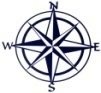 СХЕМА ГРАНИЦ РЫБОВОДНОГО УЧАСТКА №3
Описание границ  рыбоводного 
участка
Наименование рыбоводного 
участка
длина (м),
ширина (м),
площадь (га)
Муниципальное 
образование, 
вид рыболовства
оз. Глубокое
Площадь – 51 га
Географические координаты точек
(с использованием системы         координат WGS84)
№
точ    Е (долгота),   N (широта) 
ки
1.          64°47′17″   54°22′47″
2.          64°47′51″   54°22′44″
3.          64°47′30″   54°22′29″
Звериноголовский
район
Звериноголовский
сельский совет
Товарное рыбоводство
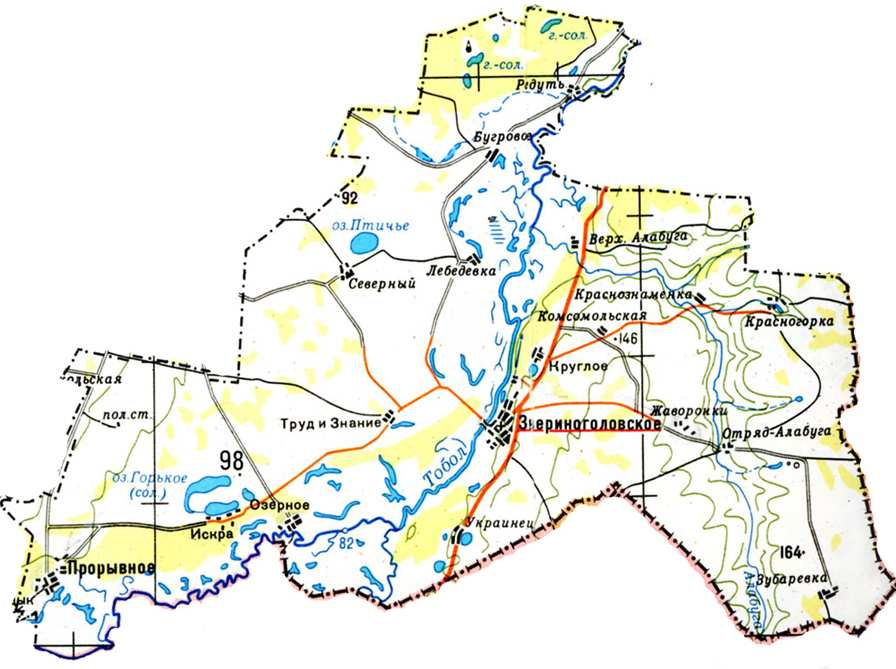 от т. 1 до т. 2 по береговой линии; от т. 2 до т. 3 по береговой линии; от т. 3 до т. 1 по береговой линии.
оз. Глубокое
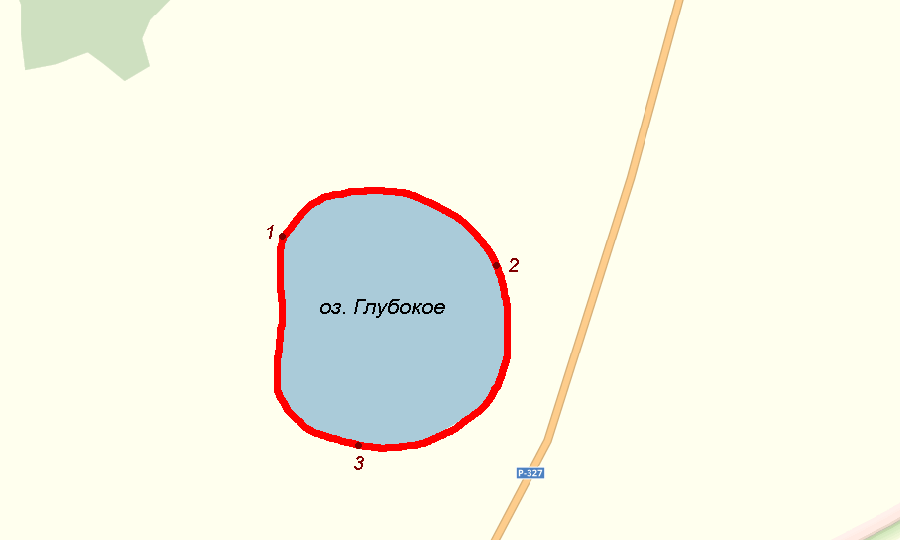 Условные обозначения:
-  Граница рыбоводного      
     участка